Cultivating a Storytelling Culture
The Power of Storytelling in Intergenerational Faith Formation
My people, hear my teaching; listen to the words of my mouth.
I will open my mouth with a parable; 
I will utter hidden things, things from of old— 
things we have heard and known, things our ancestors have told us.

We will not hide them from their descendants; we will tell the next generation
the praiseworthy deeds of the Lord, his power, and the wonders he has done.
He decreed statutes for Jacob and established the law in Israel, 
which he commanded our ancestors to teach their children,
so the next generation would know them, even the children yet to be born, 
and they in turn would tell their children.

Then they would put their trust in God and would not forget his deeds but would keep his commands.They would not be like their ancestors—a stubborn and rebellious generation, whose hearts were not loyal to God, whose spirits were not faithful to him.
Psalm 78:1-8
How do we pass on faith in the 21st century?
[Speaker Notes: Intergenerational faith formation]
How do we pass on faith in the 21st century?
Sharing stories
sharing stories
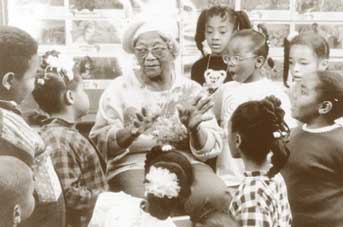 [Speaker Notes: The folks at Fuller Youth Institute researched college students and faith. They found that 40 to 50 percent of kids who are connected to a youth group when they graduate high school will fail to stick with their faith in college.

So they looked for a magic bullet, anything that would root young people so deeply in the life of the church that their faith would stick through their college years. They didn’t find a magic bullet, but they did find that intergenerational relationships played a huge part in rooting young people in their faith and the church--relationships with younger children and relationships with adults in their congregation. Knowing each other. 

And we come to know each other through sharing stories with one another. The most powerful way that we learn what it means to be a follower of Jesus comes not from reading books, but through being in relationships with others.]
Stories matter.
Our identities are shaped by stories.
[Speaker Notes: Stories matter. And when it comes to forming our faith, I think they matter for three reasons. First, our identities are shaped by stories.]
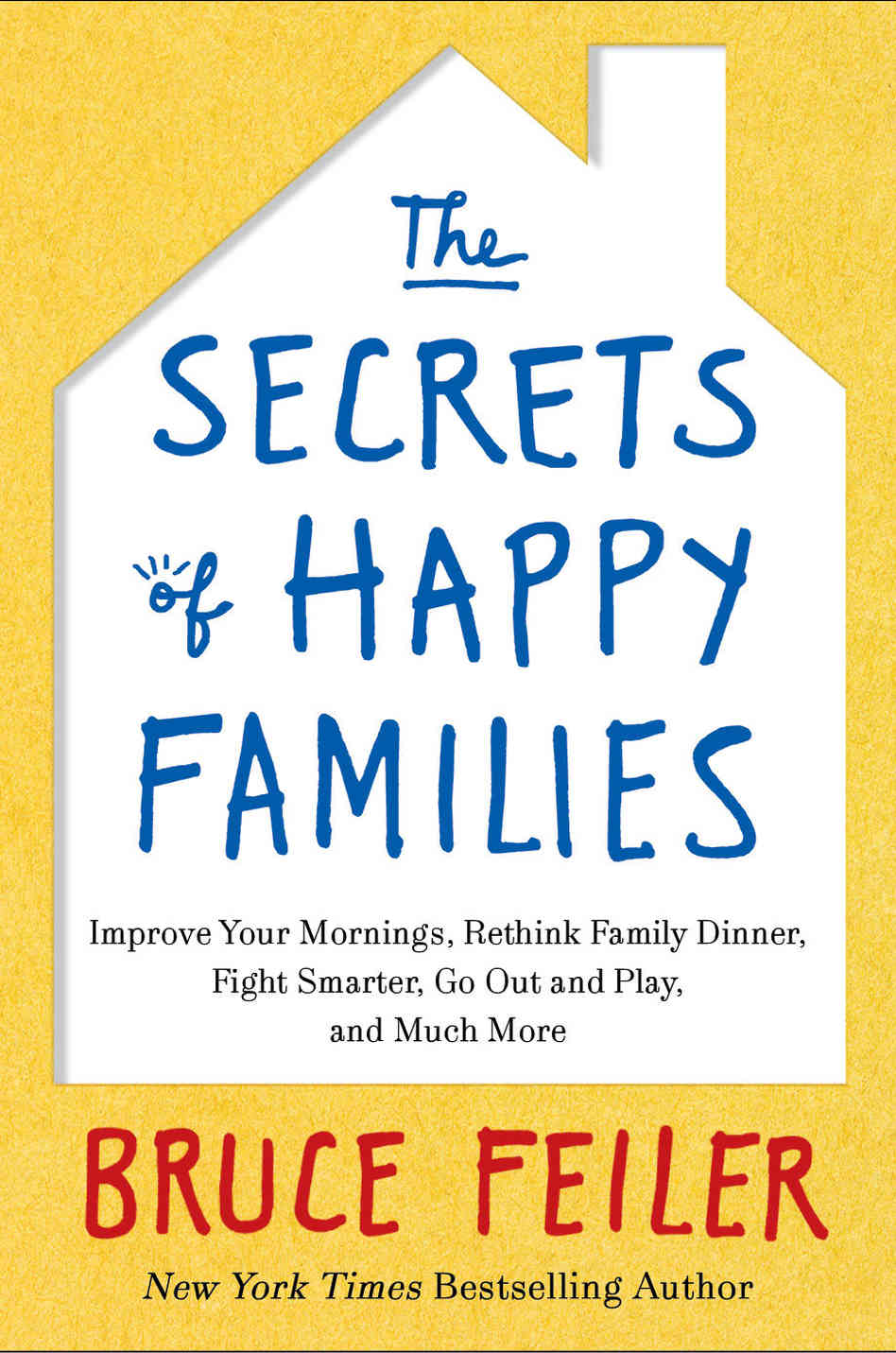 Stories matter.
Our identities are shaped by stories.
[Speaker Notes: In 2013, Bruce Feiler published a book called The Secrets of Happy Families. Feiler is an author and a regular columnist for the NY Times. In much of his work, he explores themes related to religion and family life. In researching for The Secrets of Happy Families, Feiler sought to identify the practices that common to happy families. Much of what he discovered related to storytelling.

One such example was found in the work of Dr. Marshall Duke of Emory University. In the mid-1990s, Dr. Duke was asked to help explore myth and ritual in American families. “There was a lot of research at the time into the dissipation of the family, but we were more interested in what families could do to counteract those forces.”

Around that time, Dr. Duke’s wife, Sara, a psychologist who works with children with learning disabilities, noticed something about her students. “The ones who know a lot about their families tend to do better when they face challenges,” she said.

Her husband was intrigued, and along with Dr. Robyn Furvish, set out to test her hypothesis. They developed a measure called the “Do You Know?” scale that asked children to answer 20 questions.]
The “Do You Know?” Scale
Do you know where your grandparents grew up?
Do you know where your mom and dad went to high school?
Do you know of an illness or of something really terrible that happened in your family?
Do you know the story of your birth?
[Speaker Notes: Questions included: Do you know where your grandparents grew up? Do you know where your mom and dad went to high school? Do you know an illness of something really terrible that happened in your family? Do you know the story of your birth?

Dr. Duke and Dr. Fivush asked those questions of four dozen families in the summer of 2001, and taped several of their dinner table conversations. They then compared the children’s results to a battery of psychological tests the children had taken, and reached an overwhelming conclusion. 

The more children knew about their family’s history, the stronger their sense of control over their lives, the higher their self-esteem and the more successfully they believed their families functioned. 

The “Do You Know?” scale turned out to be the best single predictor of children’s emotional health and happiness. And stories are how we learn who and where we come from.]
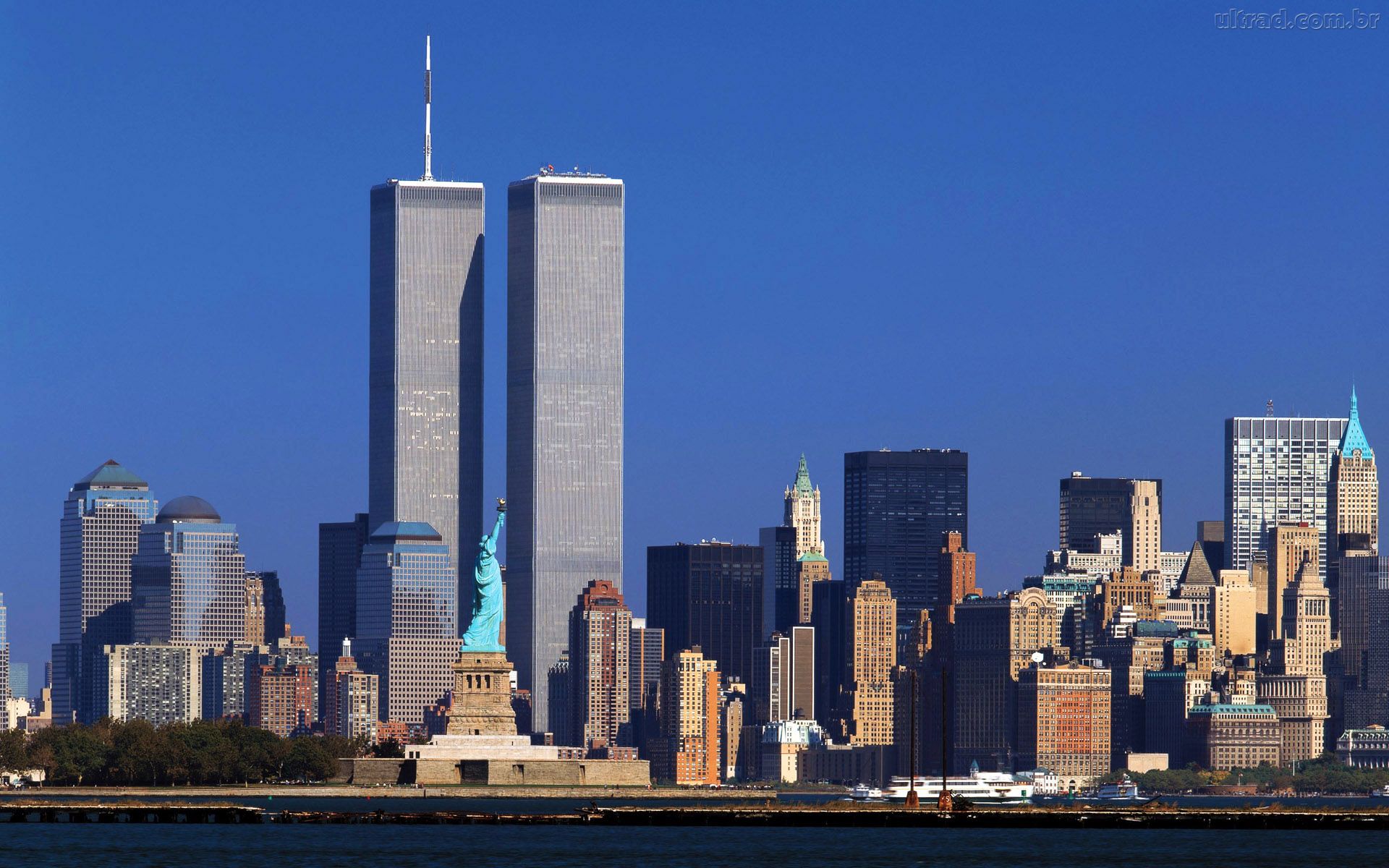 [Speaker Notes: And then something unexpected happened. Two months later was Sept. 11. As citizens, Dr. Duke and Dr. Fivush were horrified like everyone else, but as psychologists, they knew they had been given a rare opportunity: though the families they studied had not been directly affected by the events, all the children had experienced the same national trauma at the same time. The researchers went back and reassessed the children.

“Once again,” Dr. Duke said, “the ones who knew more about their families proved to be more resilient, meaning they could moderate the effects of stress.”

Why does knowing where your grandmother went to school help a child overcome something as minor as a skinned knee or as major as a terrorist attack? According to Dr. Duke, the answers have to do with a child’s sense of being part of a larger family.]
Stories matter.
Our identities are shaped by stories.
Our lives are connected by stories.
[Speaker Notes: And that brings me to my second point: our lives are connected by stories.

Bruce Feiler says that the single most important thing you can do for your family may be the simplest of all: develop a strong family narrative.

Dr. Duke said that children who have the most self-confidence have what he and Dr. Fivush call a strong “intergenerational self.” They know they belong to something bigger than themselves. This advice applies to the church family as well.

The folks at the Fuller Youth Institute challenge church leaders to flip the old 5:1 ratio on its head. The old model for children and youth ministry was to have 1 adult for every five children, in nursery, Sunday school classrooms, on youth retreats, etc. But what if we looked at faith formation from the other side. What if we sought to have five adults who consistently speak into the life of every young person in our congregation?  

Jen is a senior in high school who made profession of faith at my church over the summer. In her testimony before the congregation, Jen shared how the people of our congregation had shaped her faith over the years. She named adults who served in nursery when she was little, Sunday school teachers, GEMS counselors, and youth leaders. Jen recognized that her faith was not created in a test tube, but in a community called Oakdale Park CRC. I thank God for that.]
Stories matter.
Our identities are shaped by stories.
Our lives are connected by stories.
Our faith is grown through stories.
[Speaker Notes: Finally, our faith is grown through stories, stories shared in relationships.

Timothy learned about faithfulness from his mother and grandmother. Ruth learned about hope from her mother-in-law. Jacob learned about the power of forgiveness from his brother. Their relationships shaped their faith. And through their stories, we also learn about faithfulness, hope, and forgiveness. 

Jesus knew the power of a good story. A prodigal son. A good Samaritan. It is one thing to say that there is no sin so great that God cannot forgive. It is another to to tell someone the story of Christ’s incarnation, death and resurrection.]
Creating storytelling cultures
AT CHURCH
Volunteers in children’s ministries have lots of opportunities to tell stories. Be intentional about making time for storytelling.
Invite veterans to share stories from their service with the high school youth group.
Equip members for sharing testimonies and integrate testimony time into evening services. 
Ask members to write their own psalms and share them at appropriate community events.
AT HOME

Invite family members to read one of their favorites passages or stories from Scripture and describe why it is their favorite. 
Ask your children to tell you what stuck out in this week’s sermon either on your way home from church or around the dinner table.
Tell your grandchildren stories from your school days, good and bad.
Share stories of times that you have struggled and how God brought you through.
[Speaker Notes: Storytelling is not first of all a program or an activity, but a culture--a culture that is rooted in the Biblical story in such a way that stories are told organically and regularly. Some of the ways we cultivate storytelling cultures at home and at church include: 

...

We have a variety of forums, informal ones like when working together in the kitchen preparing for a community meal, or more formal gatherings like Bible studies or book clubs, cadet meetings or Council retreats. God speaks when we are sharing our stories with each other and listening to each other. Think about the places where you share stories in your church.]
Because we loved you so much, we were delighted to share with you not only the gospel of God but our lives as well.  



1 Thessalonians 2:8
[Speaker Notes: Our relationships with one another are grown through sharing our stories. But so is the most important relationship that we will ever have--with God. When our stories are connected with the larger story of what God is doing in and through his peopl, with one another. Because when we learn how we fit into God’s story, we have the opportunity to invite other people to recognize their place in God’s story as well.]
Questions
How does your family share stories?

In what ways does our congregation cultivate a storytelling culture?

How can we grow our families and congregation as storytelling cultures?
[Speaker Notes: The ways the building blocks are affirmed through storytelling:

Belonging
Knowing
Equipping
Hoping

Kate Kooyman: Jake story, Isaiah 25, “Sometimes, we need to tell the stories of things that have not yet come to be.”]